Figure 3 iDASH cyber-infrastructure. iDASH is architecting a Health Insurance Portability and Accountability Act ...
J Am Med Inform Assoc, Volume 19, Issue 2, March 2012, Pages 196–201, https://doi.org/10.1136/amiajnl-2011-000538
The content of this slide may be subject to copyright: please see the slide notes for details.
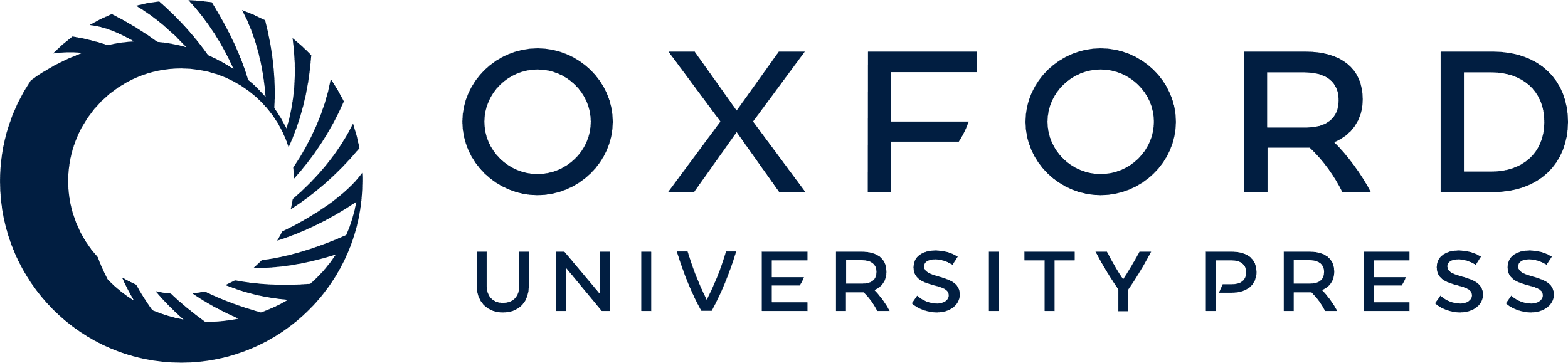 [Speaker Notes: Figure 3 iDASH cyber-infrastructure. iDASH is architecting a Health Insurance Portability and Accountability Act (HIPAA)-compliant biomedical cyber-infrastructure to enable data sharing and analysis with high-performance computing (Gordon and Triton HPC). Security is maintained through separation of layers (presentation, application, data, and management zones) and firewalls that secure communication between the zones. The presentation zone, which separates the user from the application, data, and management zones, provides the primary gateway to the overall system and contains the main components of the biomedical cyber-infrastructure framework, such as load balancers and web servers. The application zone provides the business applications and logic to the presentation zone and contains various application servers. The data zone contains all sensitive data repositories, which are accessed by the application zone. Finally, the management zone, which is only accessible to authorized administrators from approved workstations, provides system management and monitoring, security infrastructure, backup tools, and administration tools. BCI, biomedical cyber-infrastructure.


Unless provided in the caption above, the following copyright applies to the content of this slide: © 2012, Published by the BMJ Publishing Group Limited. For permission to use (where not already granted under a licence) please go to http://group.bmj.com/group/rights-licensing/permissions.]